TRƯỜNG TIỂU HỌC GIANG BIÊN
TẬP LÀM VĂN
Kể lại câu chuyện: Chàng trai làng Phù Ủng
1. Nghe và kể lại câu chuyện Chàng trai làng Phù Ủng.
Chàng trai làng Phù Ủng
     Câu chuyện xảy ra ở thời nhà Trần. Vào buổi sáng, Phạm Ngũ Lão ngồi bên vệ đường mải mê đan sọt. Vừa lúc ấy, đoàn quân của Trần Hưng Đạo đi qua làng. Đoàn quân đông đúc võng xe chật đường loa thét inh ỏi, vậy mà chàng trai vẫn mải miết đan sọt, không hề hay biết gì cả. Quân dẹp đường cứ tưởng chàng là một kẻ ngang bướng, muốn cản đựờng, bèn lấy giáo đâm vào đùi, máu chảy ra lênh láng. Chàng trai vẫn cắm cúi đan sọt, không ngẩng mặt lên. Lúc ấy, kiệu của Trần Hưng Đạo vừa tới. Như sực tỉnh, chàng vội đứng dậy vái chào. Hưng Đạo hỏi:
       - Đùi bị đâm chảy máu thế mà ngươi không biết sao ?
       - Tôi đang mải nghĩ về mấy câu trong “Binh thư” nên không hay biết, xin Đại Vương xá cho.
     Trần Hưng Đạo hỏi tiếp đến phép dùng binh, chàng trai trả lời thông suốt cả. Ông cảm mến chàng trai thôn dã này mà đưa về kinh đô. Về sau, Phạm Ngũ Lão trở thành một vị tướng tài dưới trướng Trần Hưng Đạo và lập được nhiều công lao.
Chàng trai làng Phù Ủng
     Câu chuyện xảy ra ở thời nhà Trần. Vào buổi sáng, Phạm Ngũ Lão ngồi bên vệ đường mải mê đan sọt. Vừa lúc ấy, đoàn quân của Trần Hưng Đạo đi qua làng. Đoàn quân đông đúc võng xe chật đường loa thét inh ỏi, vậy mà chàng trai vẫn mải miết đan sọt, không hề hay biết gì cả. Quân dẹp đường cứ tưởng chàng là một kẻ ngang bướng, muốn cản đựờng, bèn lấy giáo đâm vào đùi, máu chảy ra lênh láng. Chàng trai vẫn cắm cúi đan sọt, không ngẩng mặt lên. Lúc ấy, kiệu của Trần Hưng Đạo vừa tới. Như sực tỉnh, chàng vội đứng dậy vái chào. Hưng Đạo hỏi:
       - Đùi bị đâm chảy máu thế mà ngươi không biết sao ?
       - Tôi đang mải nghĩ về mấy câu trong “Binh thư” nên không hay biết, xin Đại Vương xá cho.
     Trần Hưng Đạo hỏi tiếp đến phép dùng binh, chàng trai trả lời thông suốt cả. Ông cảm mến chàng trai thôn dã này mà đưa về kinh đô. Về sau, Phạm Ngũ Lão trở thành một vị tướng tài dưới trướng Trần Hưng Đạo và lập được nhiều công lao.
Câu hỏi: Truyện có những nhân vật nào ?
Chàng trai làng Phù Ủng, Trần Hưng Đạo, những người lính.
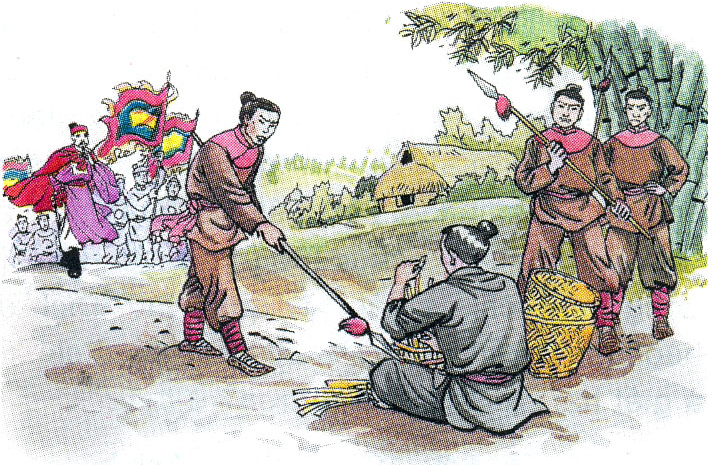 Chàng trai làng Phù Ủng
     Câu chuyện xảy ra ở thời nhà Trần. Vào buổi sáng, Phạm Ngũ Lão ngồi bên vệ đường mải mê đan sọt. Vừa lúc ấy, đoàn quân của Trần Hưng Đạo đi qua làng. Đoàn quân đông đúc võng xe chật đường loa thét inh ỏi, vậy mà chàng trai vẫn mải miết đan sọt, không hề hay biết gì cả. Quân dẹp đường cứ tưởng chàng là một kẻ ngang bướng, muốn cản đựờng, bèn lấy giáo đâm vào đùi, máu chảy ra lênh láng. Chàng trai vẫn cắm cúi đan sọt, không ngẩng mặt lên. Lúc ấy, kiệu của Trần Hưng Đạo vừa tới. Như sực tỉnh, chàng vội đứng dậy vái chào. Hưng Đạo hỏi:
       - Đùi bị đâm chảy máu thế mà ngươi không biết sao ?
       - Tôi đang mải nghĩ về mấy câu trong “Binh thư” nên không hay biết, xin Đại Vương xá cho.
     Trần Hưng Đạo hỏi tiếp đến phép dùng binh, chàng trai trả lời thông suốt cả. Ông cảm mến chàng trai thôn dã này mà đưa về kinh đô. Về sau, Phạm Ngũ Lão trở thành một vị tướng tài dưới trướng Trần Hưng Đạo và lập được nhiều công lao.
a) Chàng trai ngồi bên vệ đường làm gì?
Ngồi đan sọt
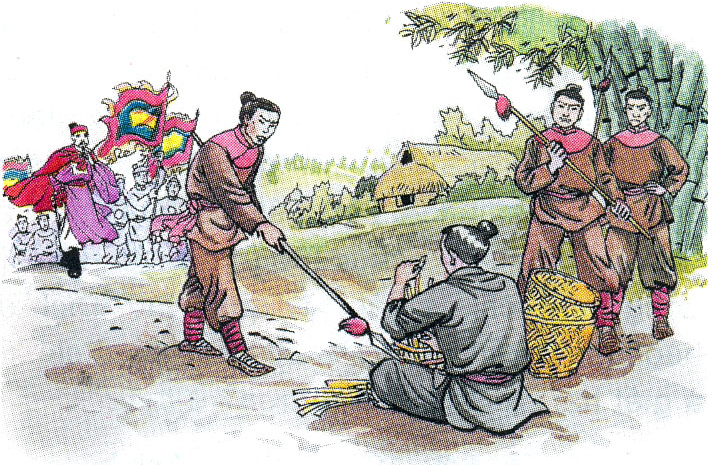 Chàng trai làng Phù Ủng
     Câu chuyện xảy ra ở thời nhà Trần. Vào buổi sáng, Phạm Ngũ Lão ngồi bên vệ đường mải mê đan sọt. Vừa lúc ấy, đoàn quân của Trần Hưng Đạo đi qua làng. Đoàn quân đông đúc võng xe chật đường loa thét inh ỏi, vậy mà chàng trai vẫn mải miết đan sọt, không hề hay biết gì cả. Quân dẹp đường cứ tưởng chàng là một kẻ ngang bướng, muốn cản đựờng, bèn lấy giáo đâm vào đùi, máu chảy ra lênh láng. Chàng trai vẫn cắm cúi đan sọt, không ngẩng mặt lên. Lúc ấy, kiệu của Trần Hưng Đạo vừa tới. Như sực tỉnh, chàng vội đứng dậy vái chào. Hưng Đạo hỏi:
       - Đùi bị đâm chảy máu thế mà ngươi không biết sao ?
       - Tôi đang mải nghĩ về mấy câu trong “Binh thư” nên không hay biết, xin Đại Vương xá cho.
     Trần Hưng Đạo hỏi tiếp đến phép dùng binh, chàng trai trả lời thông suốt cả. Ông cảm mến chàng trai thôn dã này mà đưa về kinh đô. Về sau, Phạm Ngũ Lão trở thành một vị tướng tài dưới trướng Trần Hưng Đạo và lập được nhiều công lao.
b) Vì sao quân lính đâm giáo vào đùi chàng trai?
Chàng trai mãi mê đan sọt không thấy kiệu Trần Hưng Đạo đã đến. Quân mở đường giận dữ lấy giáo đâm vào đùi để chàng tỉnh ra, dời khỏi chỗ ngồi.
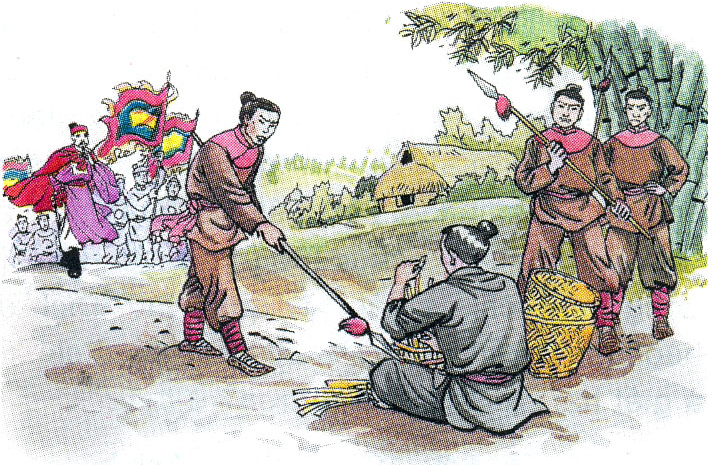 Chàng trai làng Phù Ủng
     Câu chuyện xảy ra ở thời nhà Trần. Vào buổi sáng, Phạm Ngũ Lão ngồi bên vệ đường mải mê đan sọt. Vừa lúc ấy, đoàn quân của Trần Hưng Đạo đi qua làng. Đoàn quân đông đúc võng xe chật đường loa thét inh ỏi, vậy mà chàng trai vẫn mải miết đan sọt, không hề hay biết gì cả. Quân dẹp đường cứ tưởng chàng là một kẻ ngang bướng, muốn cản đựờng, bèn lấy giáo đâm vào đùi, máu chảy ra lênh láng. Chàng trai vẫn cắm cúi đan sọt, không ngẩng mặt lên. Lúc ấy, kiệu của Trần Hưng Đạo vừa tới. Như sực tỉnh, chàng vội đứng dậy vái chào. Hưng Đạo hỏi:
       - Đùi bị đâm chảy máu thế mà ngươi không biết sao ?
       - Tôi đang mải nghĩ về mấy câu trong “Binh thư” nên không hay biết, xin Đại Vương xá cho.
     Trần Hưng Đạo hỏi tiếp đến phép dùng binh, chàng trai trả lời thông suốt cả. Ông cảm mến chàng trai thôn dã này mà đưa về kinh đô. Về sau, Phạm Ngũ Lão trở thành một vị tướng tài dưới trướng Trần Hưng Đạo và lập được nhiều công lao.
c) Vì sao Trần Hưng Đạo đưa chàng trai về kinh đô?
Vì Hưng Đạo Vương mến trọng chàng trai giàu lòng yêu nước và có tài, mải nghĩ việc nước đến nỗi giáo đâm chảy máu vẫn chẳng biết đau, nói rất trôi chảy về phép dùng binh.
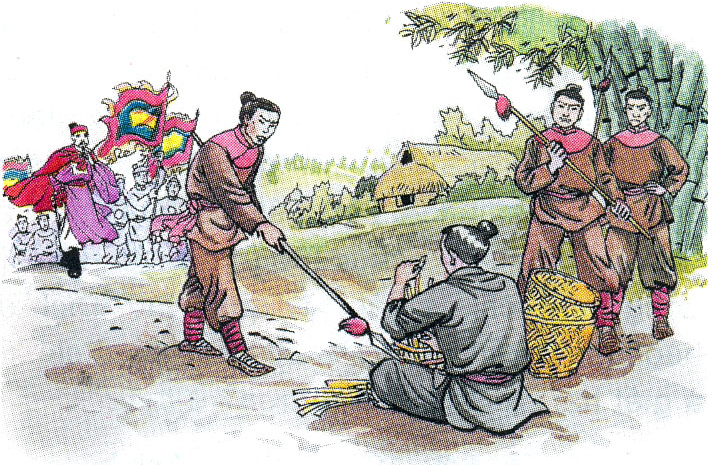 Chàng trai làng Phù Ủng
     Câu chuyện xảy ra ở thời nhà Trần. Vào buổi sáng, Phạm Ngũ Lão ngồi bên vệ đường mải mê đan sọt. Vừa lúc ấy, đoàn quân của Trần Hưng Đạo đi qua làng. Đoàn quân đông đúc võng xe chật đường loa thét inh ỏi, vậy mà chàng trai vẫn mải miết đan sọt, không hề hay biết gì cả. Quân dẹp đường cứ tưởng chàng là một kẻ ngang bướng, muốn cản đựờng, bèn lấy giáo đâm vào đùi, máu chảy ra lênh láng. Chàng trai vẫn cắm cúi đan sọt, không ngẩng mặt lên. Lúc ấy, kiệu của Trần Hưng Đạo vừa tới. Như sực tỉnh, chàng vội đứng dậy vái chào. Hưng Đạo hỏi:
       - Đùi bị đâm chảy máu thế mà ngươi không biết sao ?
       - Tôi đang mải nghĩ về mấy câu trong “Binh thư” nên không hay biết, xin Đại Vương xá cho.
     Trần Hưng Đạo hỏi tiếp đến phép dùng binh, chàng trai trả lời thông suốt cả. Ông cảm mến chàng trai thôn dã này mà đưa về kinh đô. Về sau, Phạm Ngũ Lão trở thành một vị tướng tài dưới trướng Trần Hưng Đạo và lập được nhiều công lao.
Mở rộng: Em học tập được điều gì từ chàng trai làng Phù Ủng?
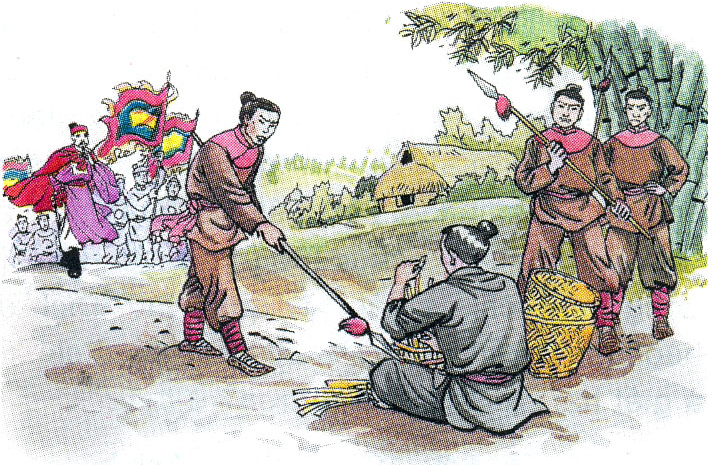 Kể theo nhóm dựa vào các gợi ý sau:
Gợi ý 
a) Chàng trai ngồi bên vệ đường làm gì?
b) Vì sao quân lính đâm giáo vào đùi chàng trai?

c) Vì sao Trần Hưng Đạo đưa chàng trai về kinh đô?
Nội dung 
a) Đan sọt.
b) Chàng trai mải mê đa sọt không thấy kiệu của Hưng Đạo Vương đến.
c) Vì Hưng Đạo Vương mến trọng chàng trai giàu lòng yên nước và có tài.